ГРУЗОВЫЕ СТЕНДЫ СХОД РАЗВАЛ
ЛИНИЯ SPACE TRUCK SW
Представляем новую обновлённую линию в сравнении с предыдущей серией: 

Полностью обновлённый дизайн
Присутствие новых изображений и анимационных роликов

Новые функции:
	- Угол Set Back (смещение задней оси): чтение в режиме реального времени
	- Quick Control (названный в США Fast Check): быстрая диагностика углов 	 	передней оси используя только 2 измерительные головы
	- Поиск и сохранение автомобилей по номеру  V.I.N.
	- Безлимитный выбор измеряемых осей (до 99) способность проводить 	измерения в дорожных условиях
	- Улучшенный ZOOM на экране для удалённого чтения (к примеру зад. оси)
	- Возможность проведения Ackerman процедуры руления
1
[Speaker Notes: Cambiato testo]
ГРУЗОВЫЕ СТЕНДЫ СХОД РАЗВАЛ
ЛИНИЯ TRUCK SW
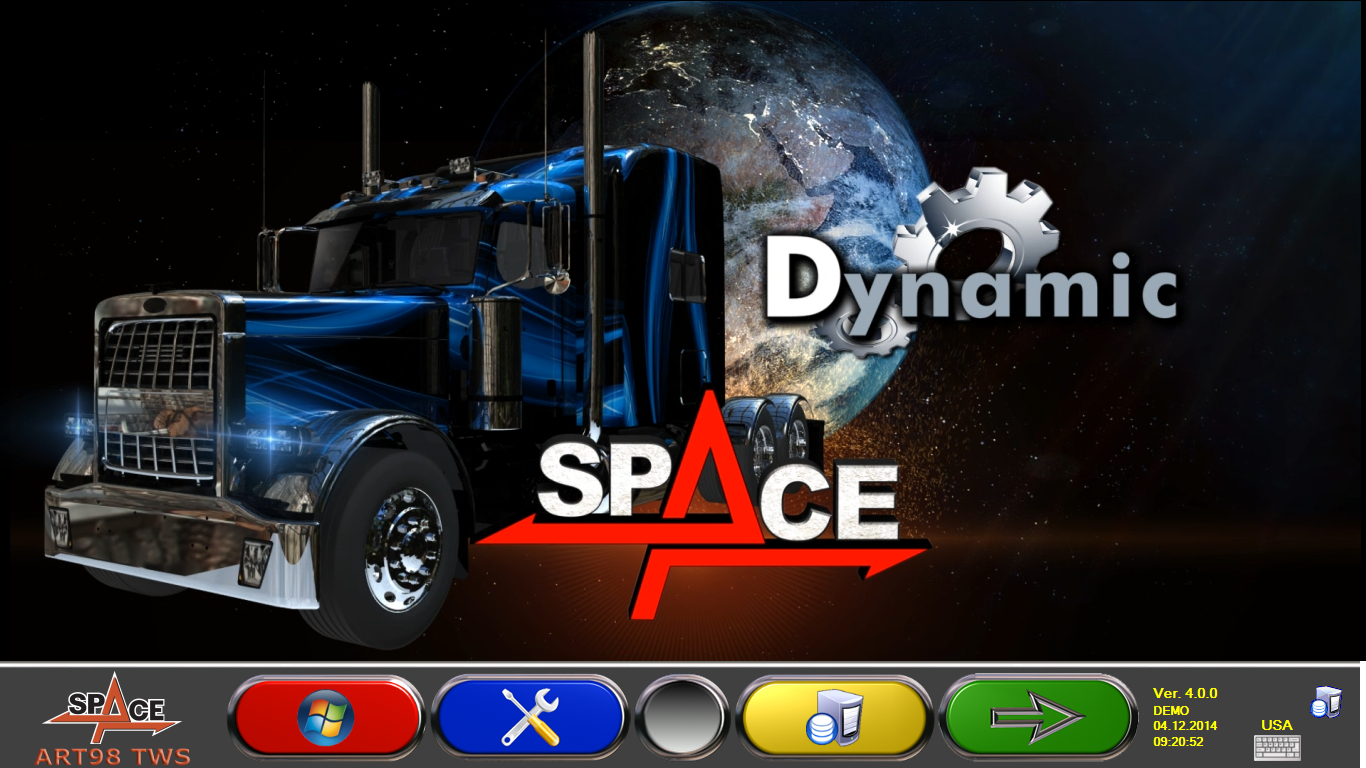 2
[Speaker Notes: Cambiato testo]
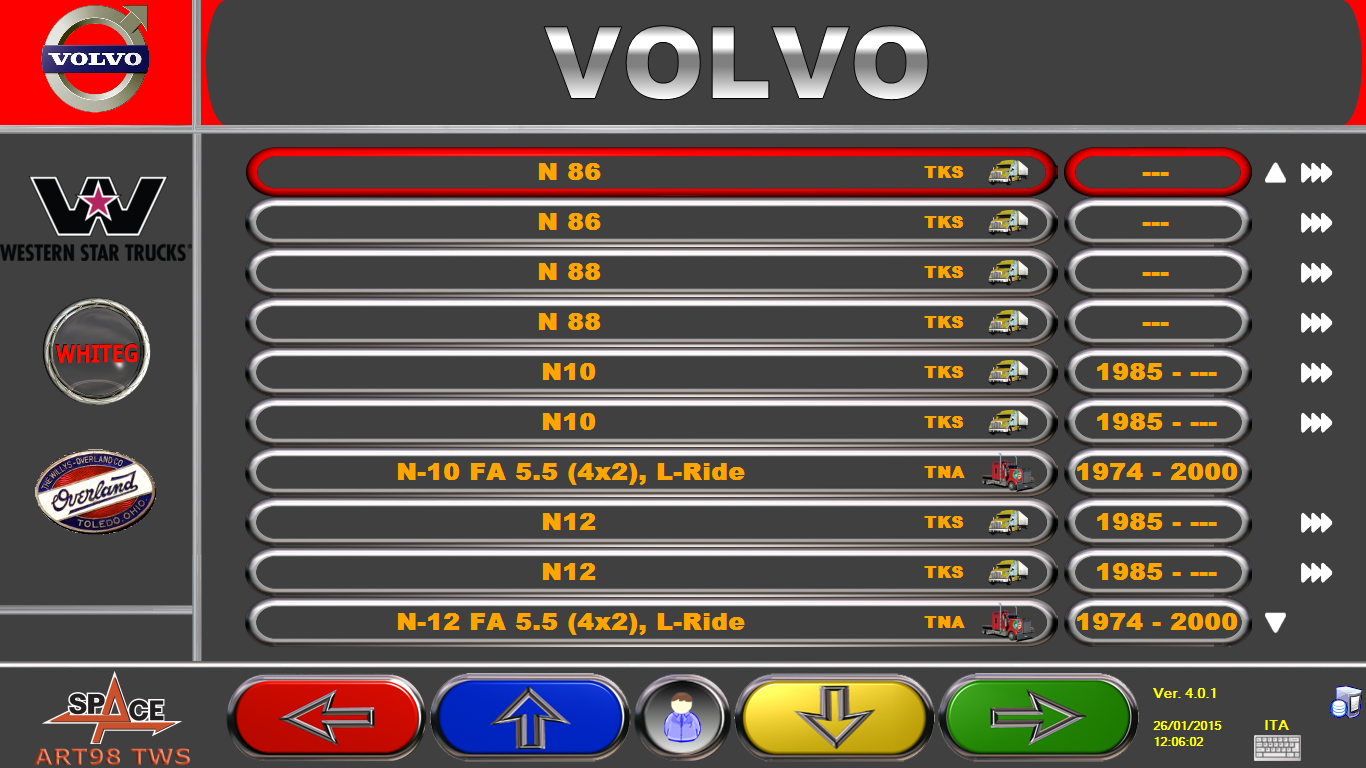 Новая база данных SPACE по автомобилям в улучшенном виде
3
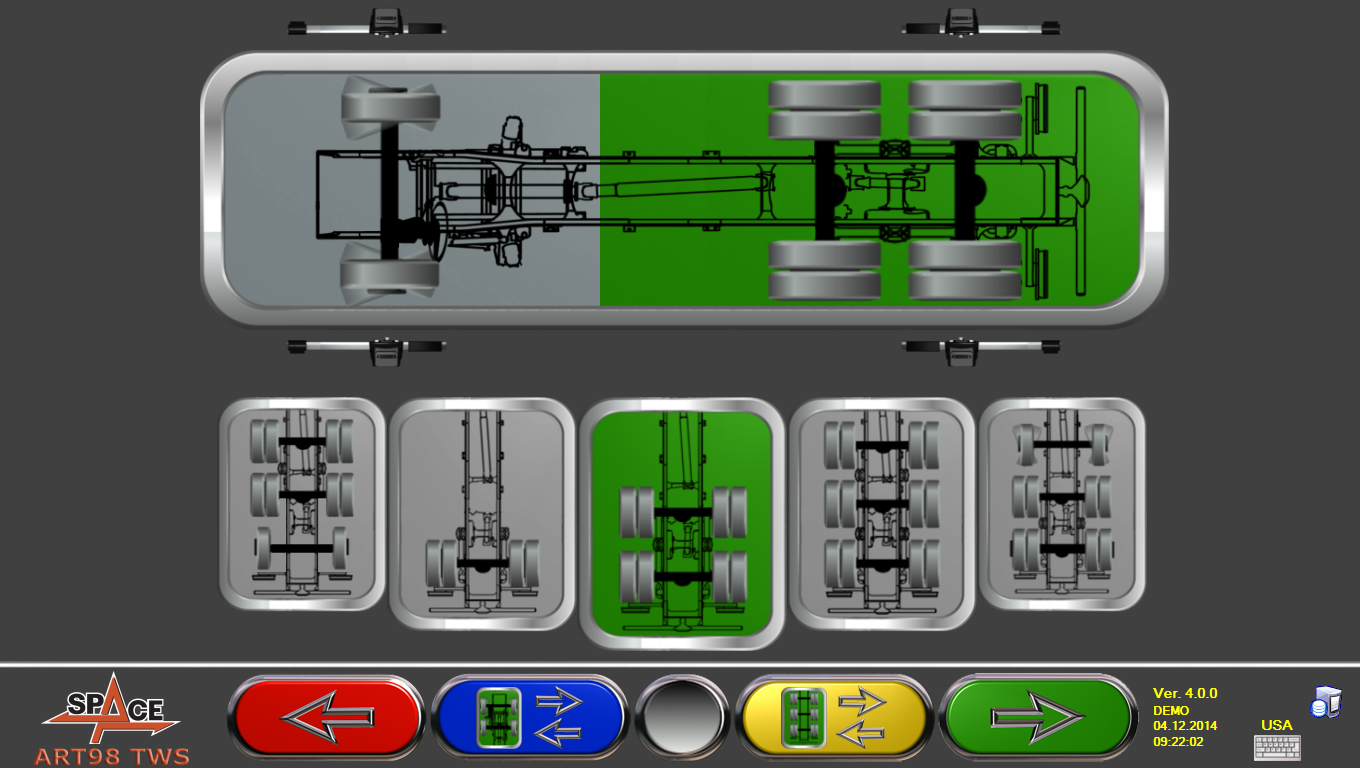 Выбор автомобиля: Тягач, прицеп и полуприцеп.
Безлимитное число измеряемых осей (до 99)
4
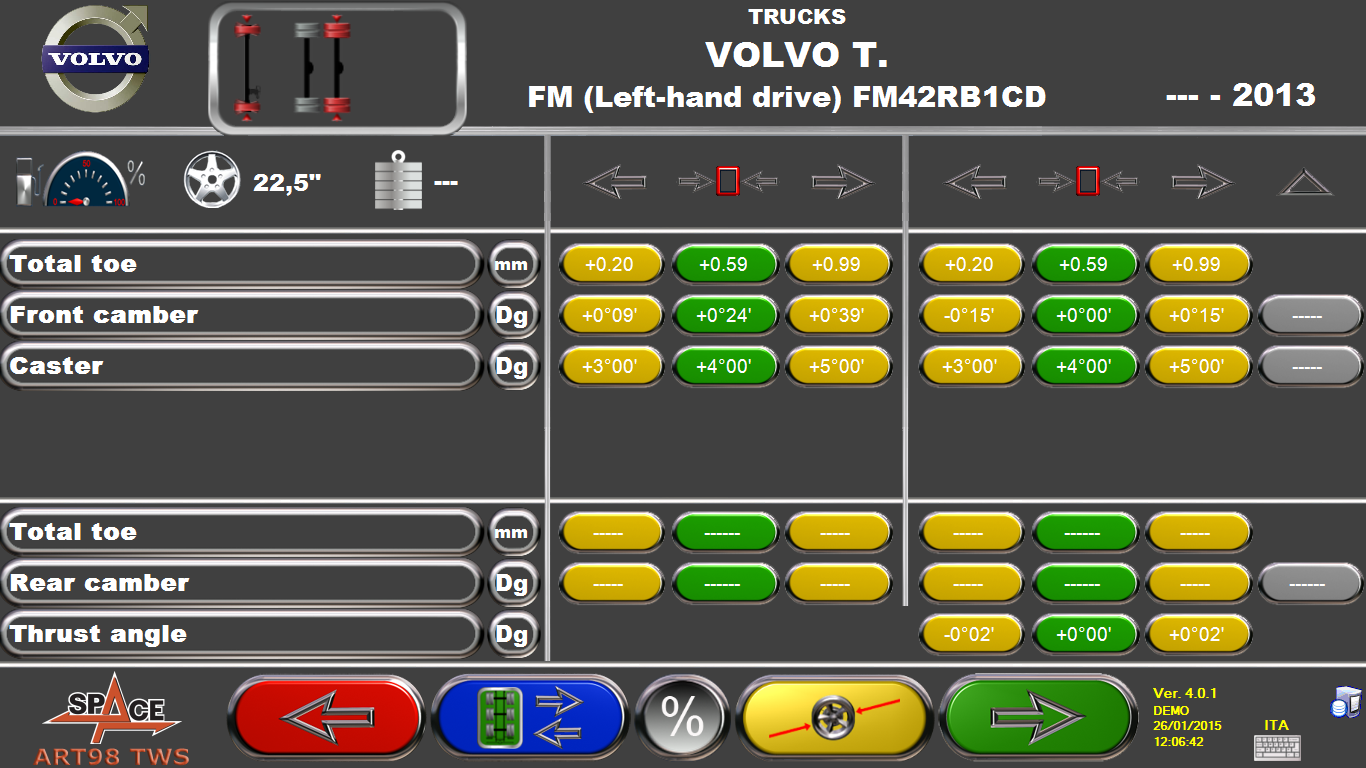 Страница суммарного отображения показывает данные по каждой оси
5
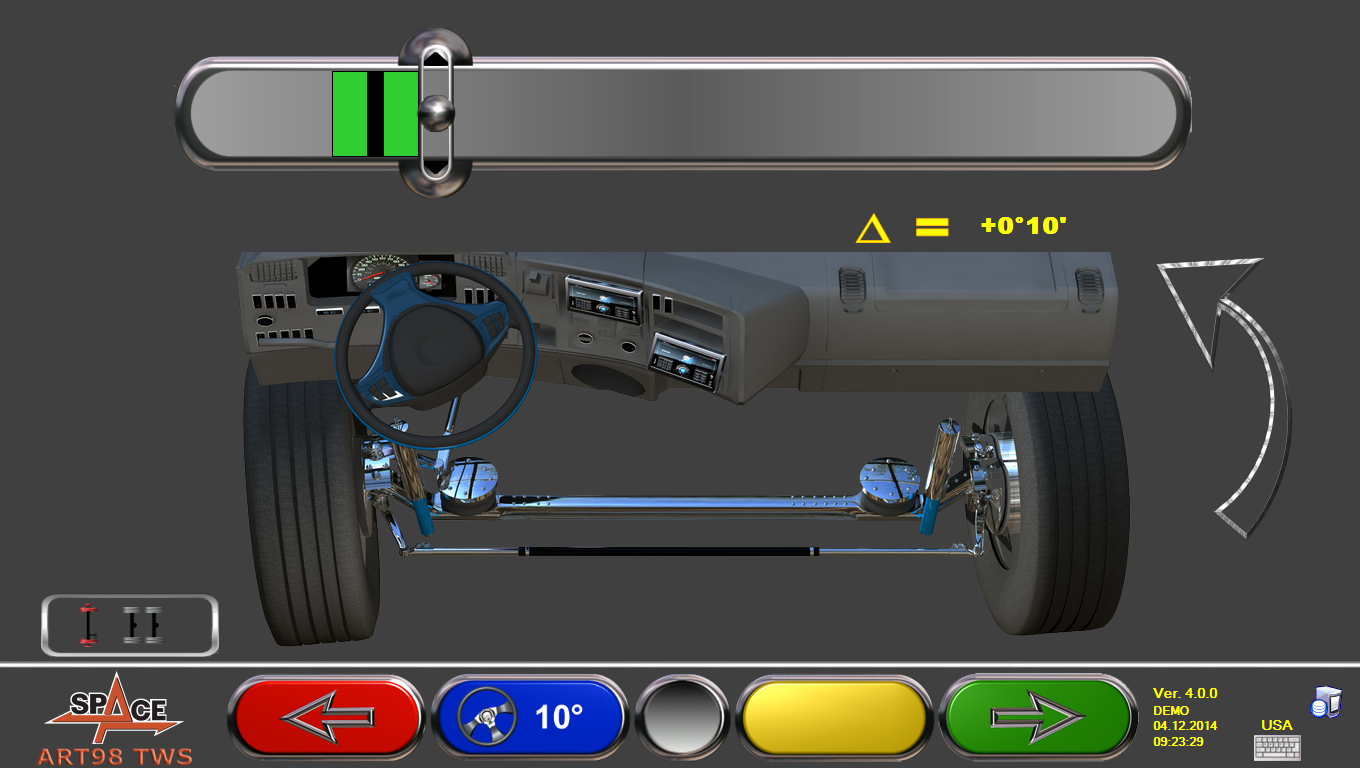 Процедура руления грузовых автомобилей для косвенных углов измерения. 
Возможность выполнения 10° или процедуры руления Ackermann.
6
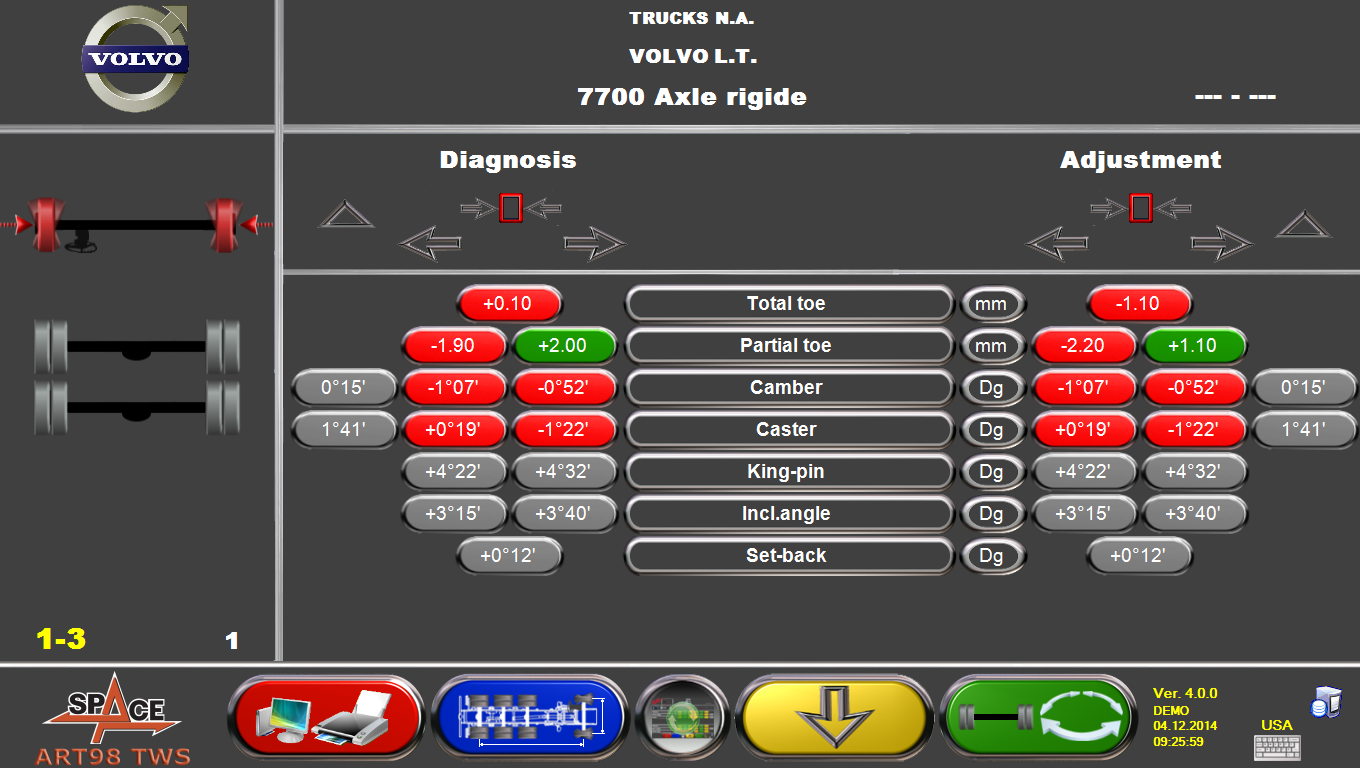 Суммарное отображение данных для уже измеренных осей, на одной странице
7
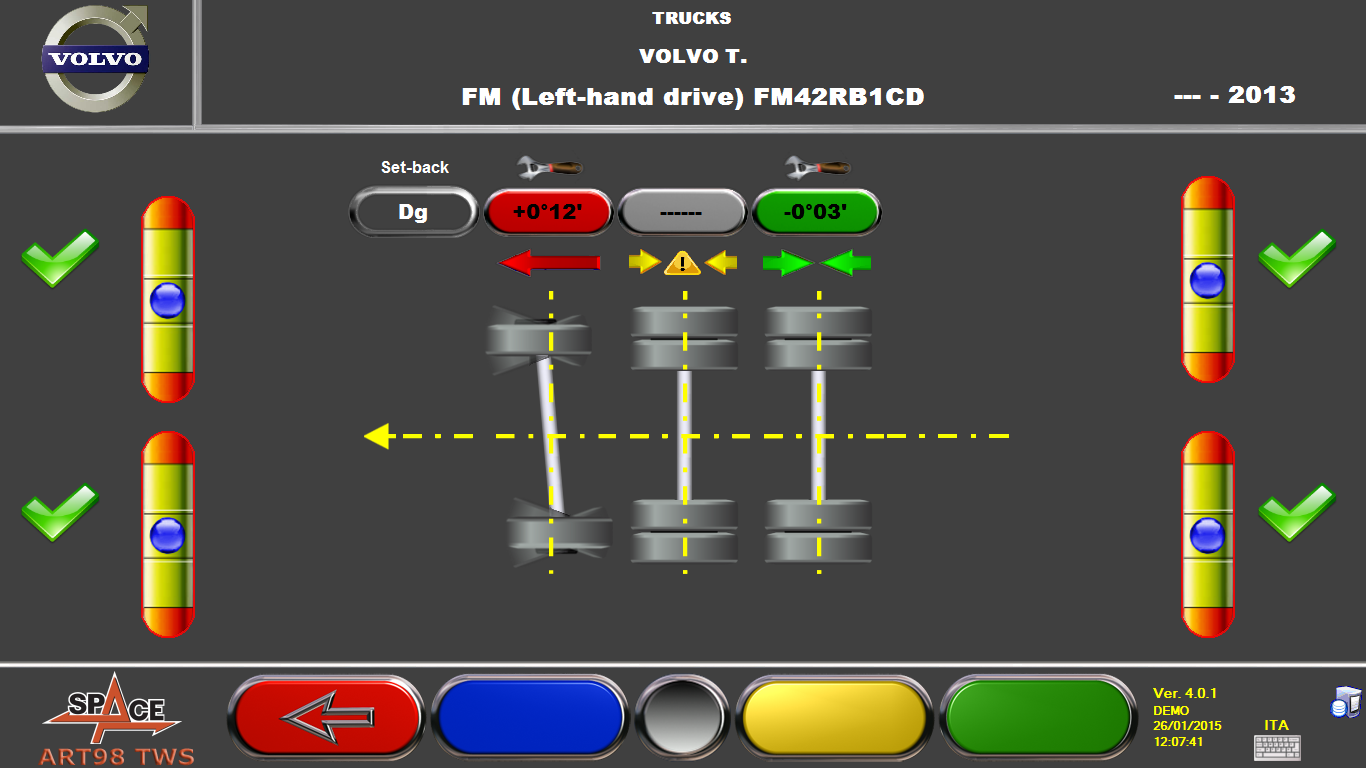 Live Set-back регулировка, с указание уже измеренных осей и погрешности.    
Возможность печати страницы.
8
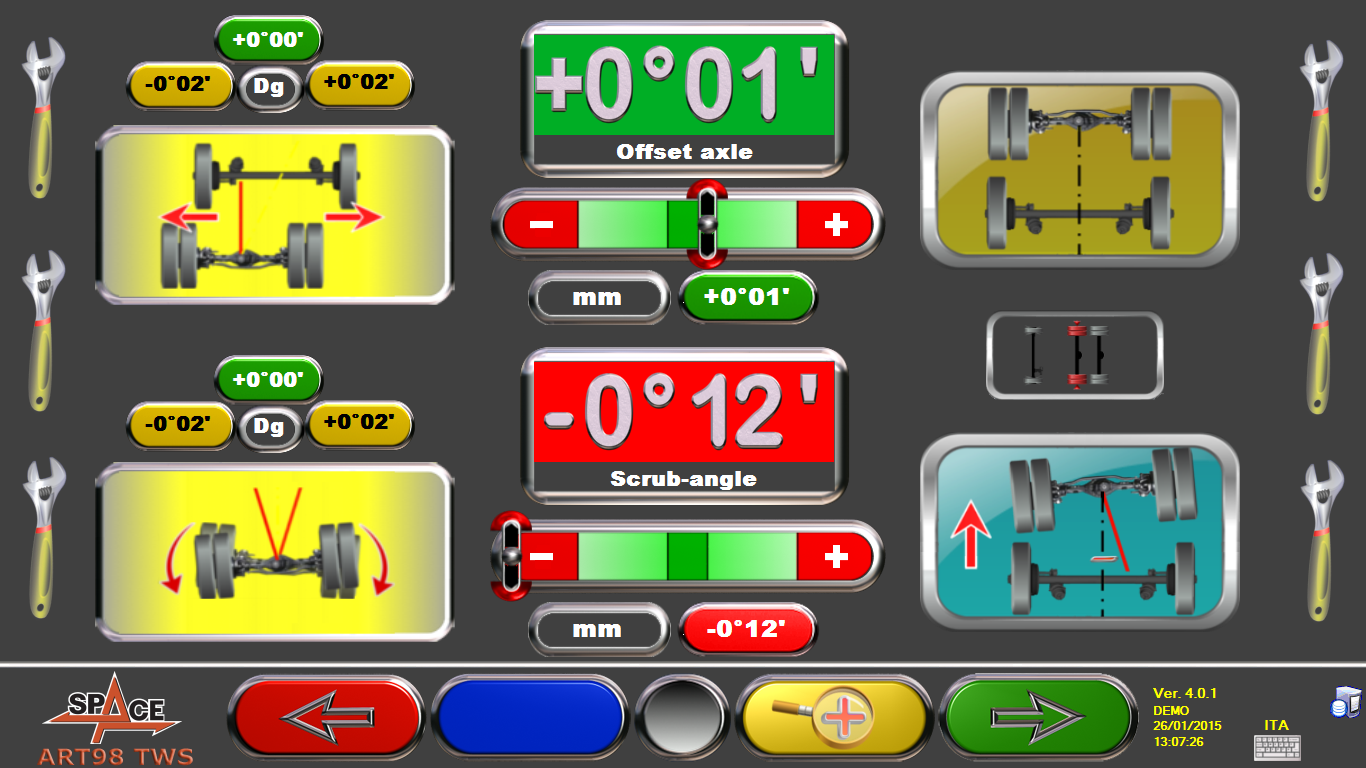 Зуммированный просмотр страницы регулировки оси.
Визуализация в режиме реального времени всех углов в допуске и нет.
9
Дальнейшее изменение масштаба страницы регулировки оси. 
Визуализация угла с помощью широкой шкалы.
10